PLANIFICACIÓN  CLASES VIRTUALESSEMANA N°23FECHA :04/09/2020
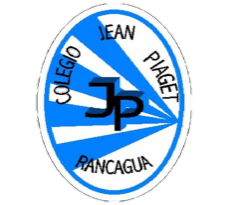 Colegio Jean Piaget
Mi escuela, un lugar para aprender y crecer en un ambiente saludable
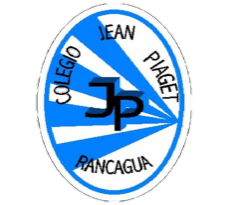 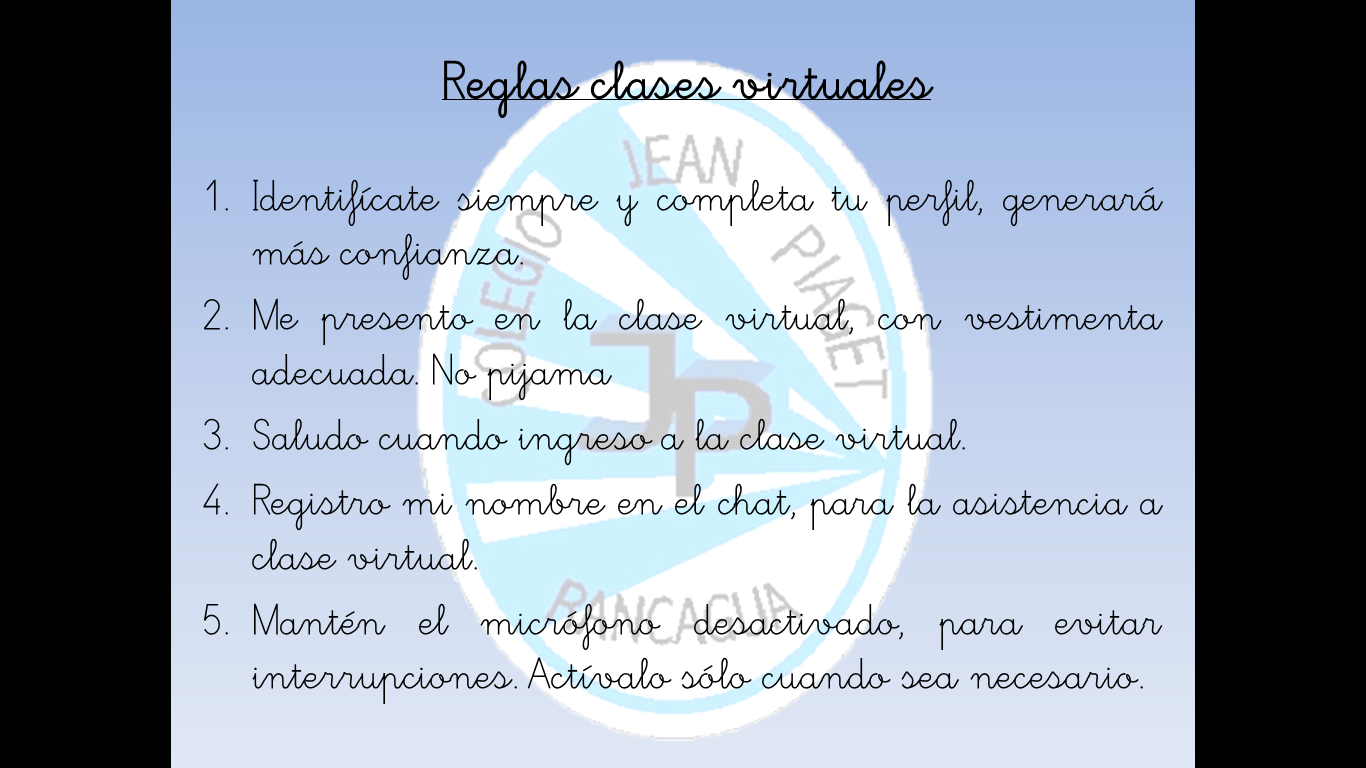 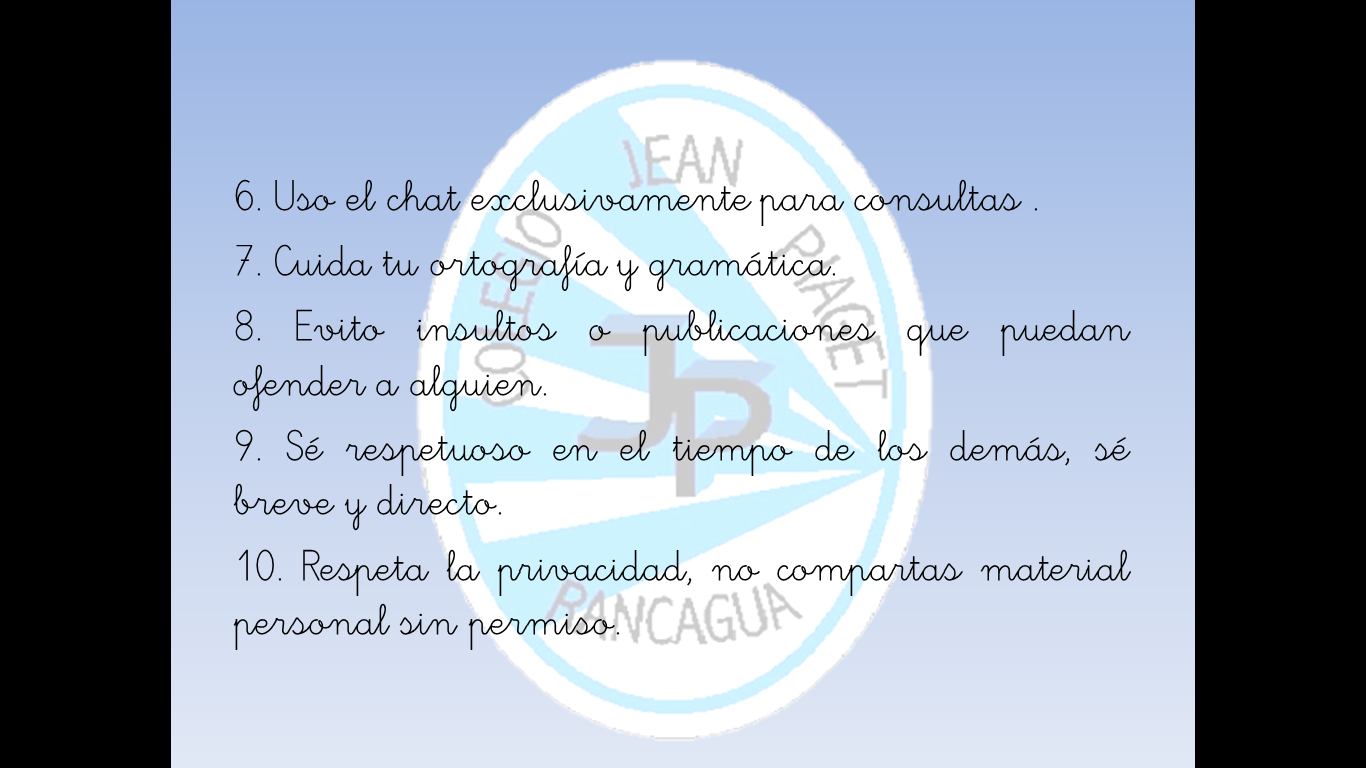 Importante:
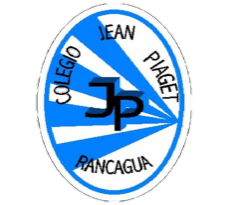 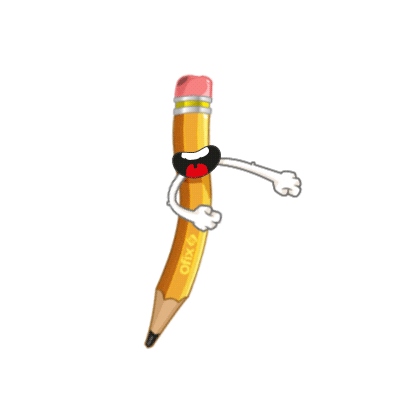 Cuándo esté la animación de un lápiz, significa que debes escribir en tu cuaderno
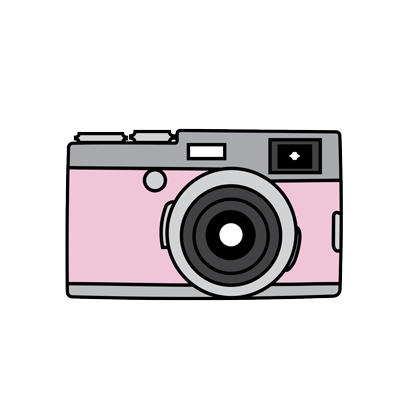 Cuándo esté esta animación de una cámara fotográfica, significa que debes mandar reporte sólo de esa actividad (una foto de la actividad)
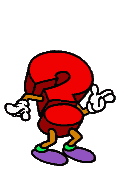 Cuándo esté esta animación de un signo de pregunta, significa que debes pensar y analizar, sin escribir en tu cuaderno. Responder de forma oral.
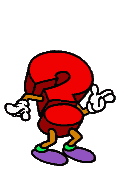 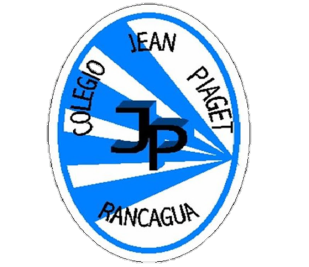 Motivación
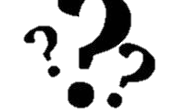 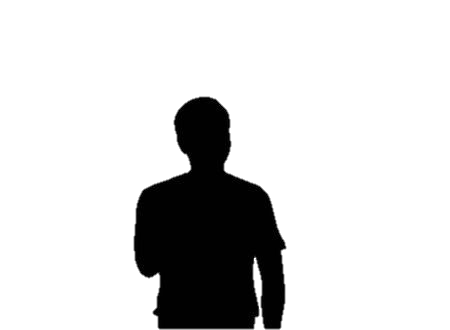 Desarrollo de la clase
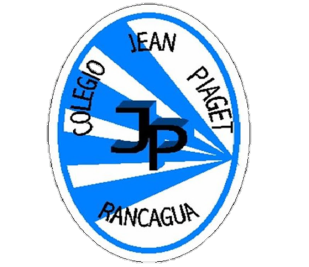 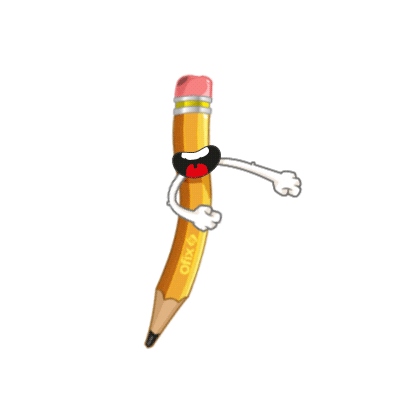 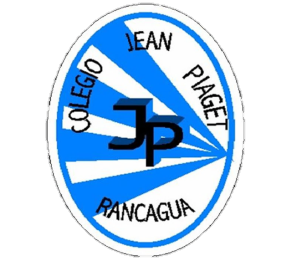 TICKET DE SALIDA
ORIENTACIÓN
SEMANA 23
CIERRE
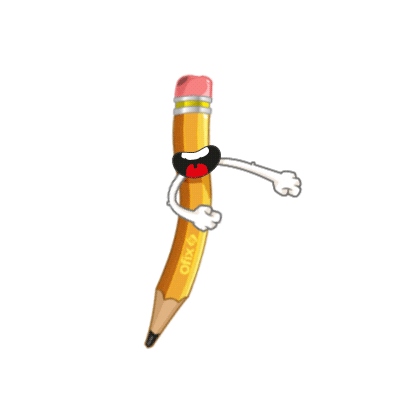 1)¿De qué manera logras identificar tus debilidades y fortalezas?

2) ¿Qué mejorarías de ti?¿Cómo lo harías?

3)¿Qué beneficios puedes obtener al mejorar tus debilidades y fortalezas?
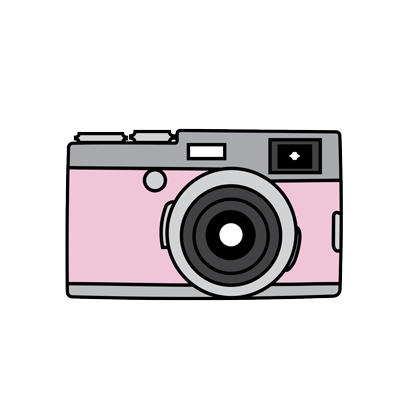 Enviar fotografía de este ticket de salida al: 
Correo: marcos.lucero@colegio-jeanpiaget.cl
Celular:+56964515300